Научно-технический совет ЛЯР
21 декабря 2023 года
Реакции образования тяжелых и сверхтяжелых ядер
Богачев А. А.
Реакции образования тяжелых и сверхтяжелых ядер
В 2023 году на многоплечевом спектрометре CORSET проводились следующие измерения:

реакции многонуклонных передач:
136Xe+238U (Elab = 1.11 ГэВ)  
209Bi+238U (Elab = 1.35 ГэВ) 

реакции слияния-деления и квазиделения при энергиях от кулоновского барьера и выше:
44Ca+204Pb (Elab>EB)
44Ca+206Pb (Elab>EB)
48Ca+204Pb (Elab>EB)
48Ca+206Pb (Elab>EB)
Эксперимент 136Xe, 209Bi + 238U
Схема установки CORSET для реакций многонуклонных передач
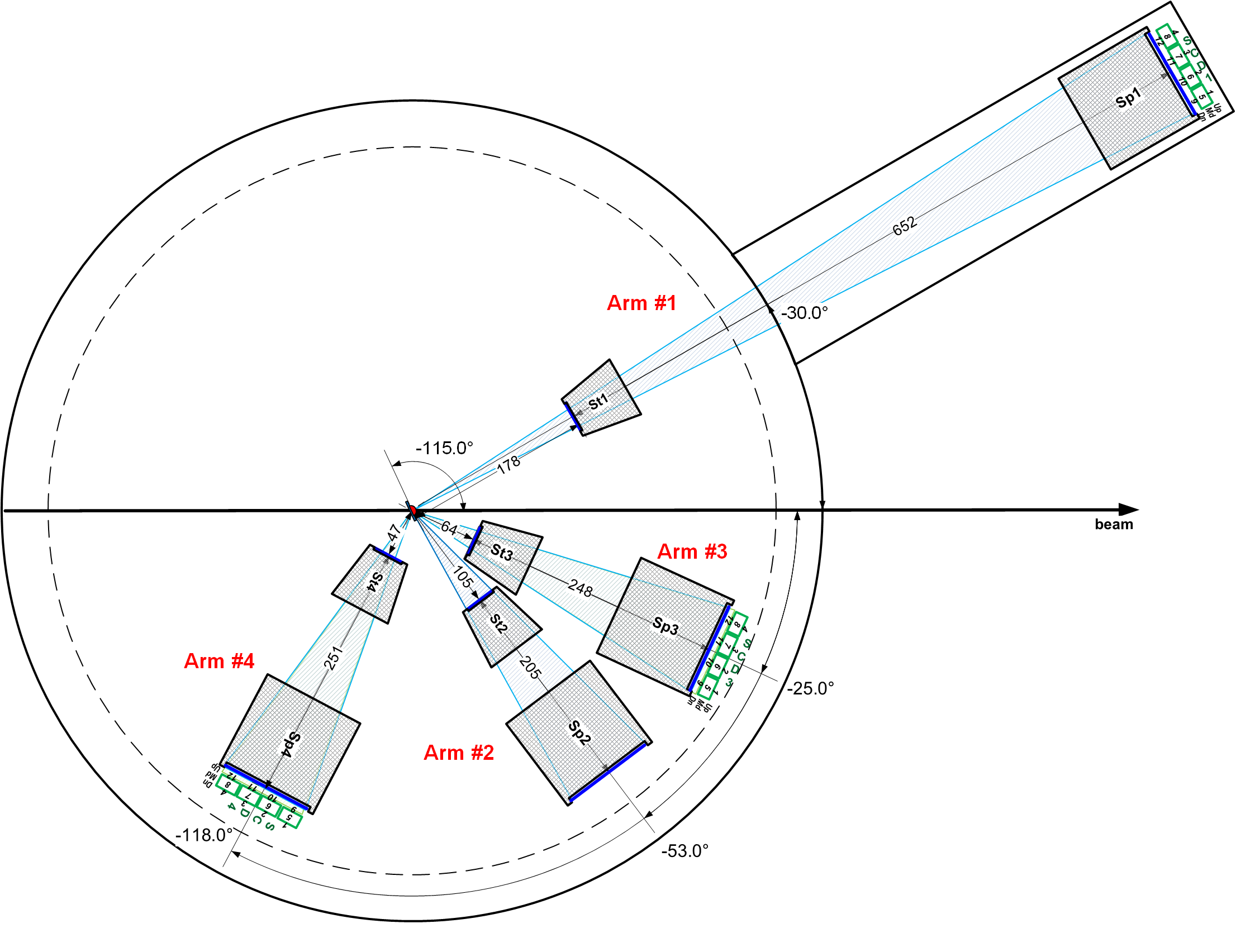 PLF (Xe-like)
ff
ff
TLF (U-like)
Sequential fission of excited MNT fragment
M1/E1				M3/E3			M4/E4
PLF: m1post, E1post, V1, 1, 1
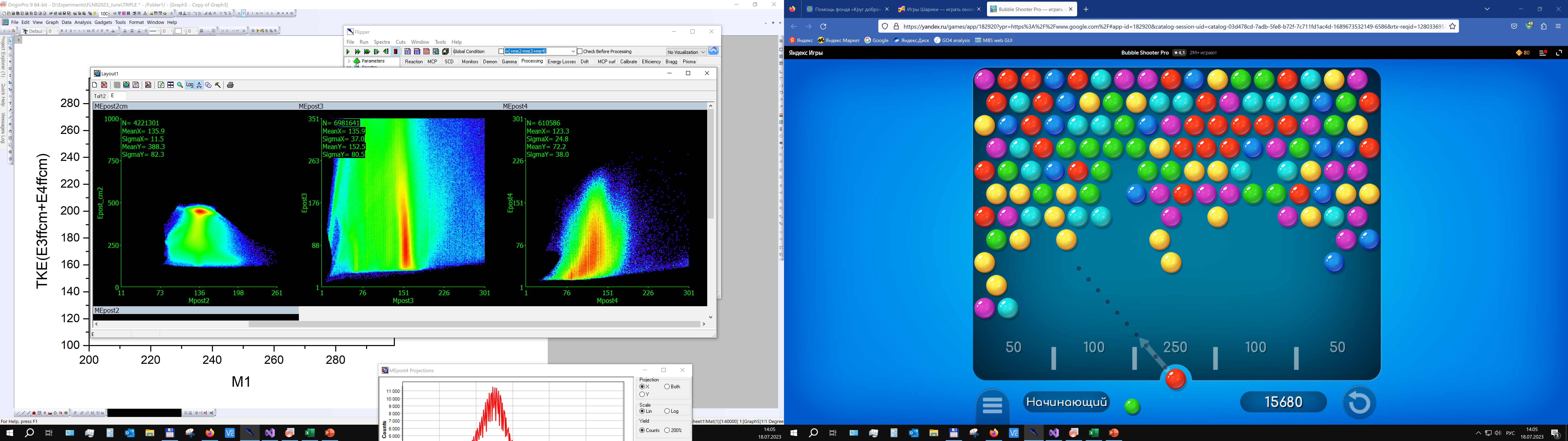 FF1: m3post, E3post, V3, 3, 3
FF2: m4post, E4post, V4, 4, 4
M1/E1				M3/E3			M4/E4			ToF3/ToF4
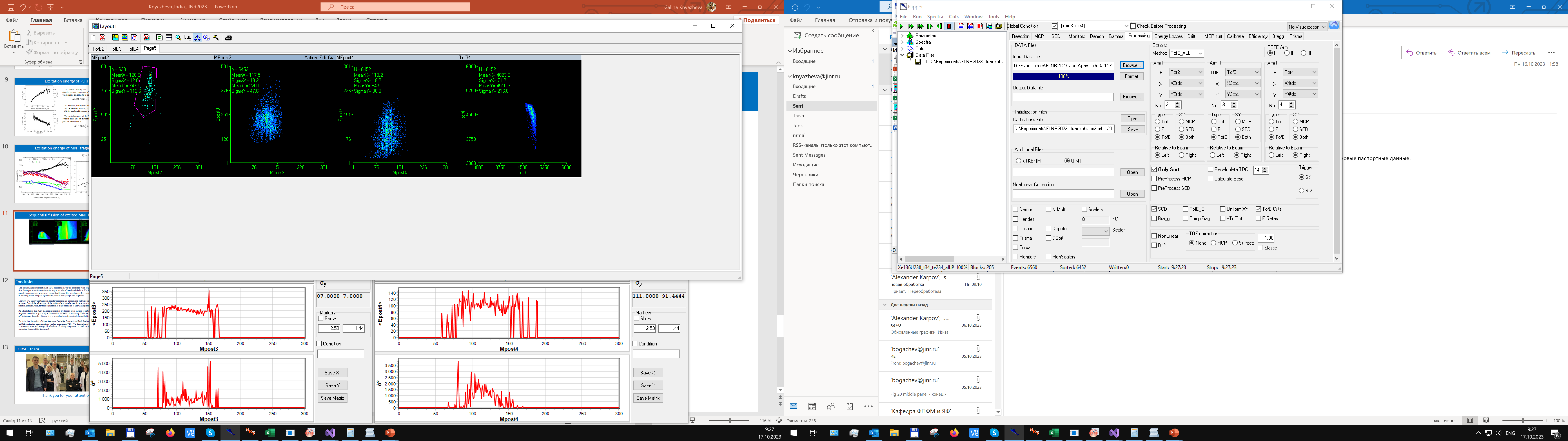 Массово-энергетическое распределение 
Xe-подобных фрагментов
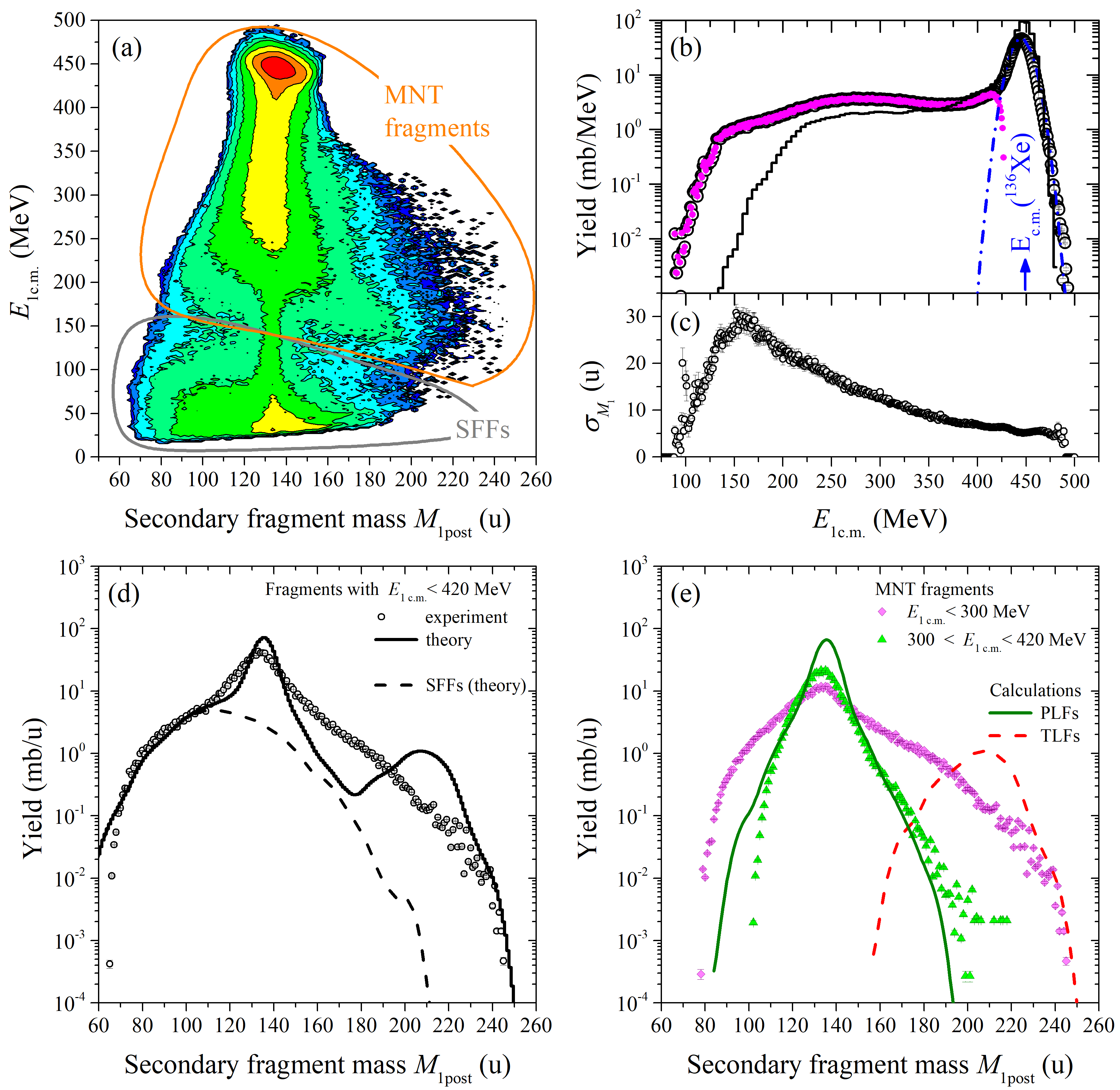 Solid lines are the theoretical calculations by V. Saiko and A. Karpov

The formation cross section of the fragments lighter than 136 u, for which complementary fragments are transuranium nuclei, is about hundred microbarns. The lightest secondary fragment mass found in the mass spectrum for PLF is 82 u.
Массово-энергетическое распределение 
Xe-подобных фрагментов
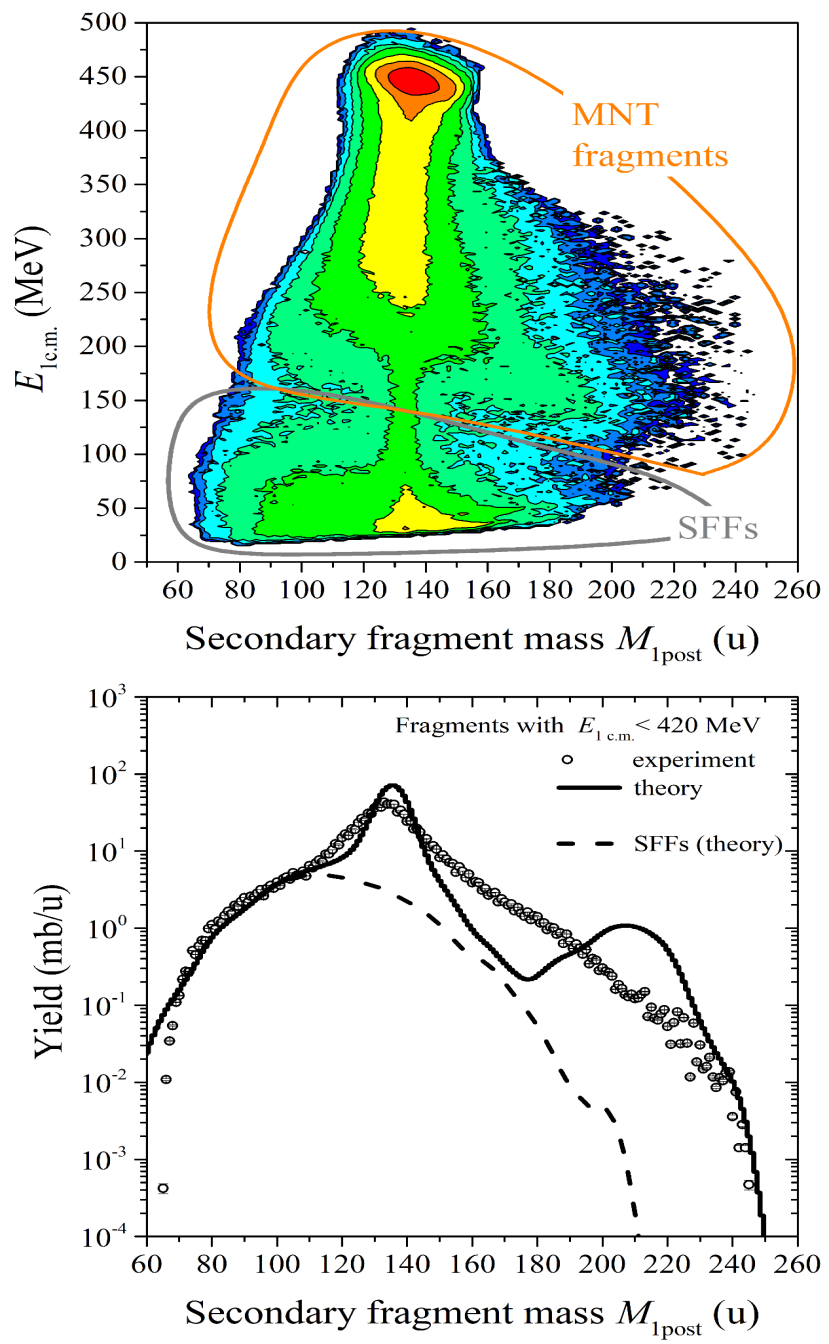 Сечение образования фрагментов с массой меньше 136 а.е.м., для которых дополнительным фрагментом является трансурановое ядро составляет, 100-300 микробарн. 

Наиболее легкий вторичный фрагмент имеет массу 82 а.е.м.
Теоретические расчеты (на рисунках обозначены линиями) произведены В. Сайко и А. В. Карповым
Excitation energy of MNT fragments
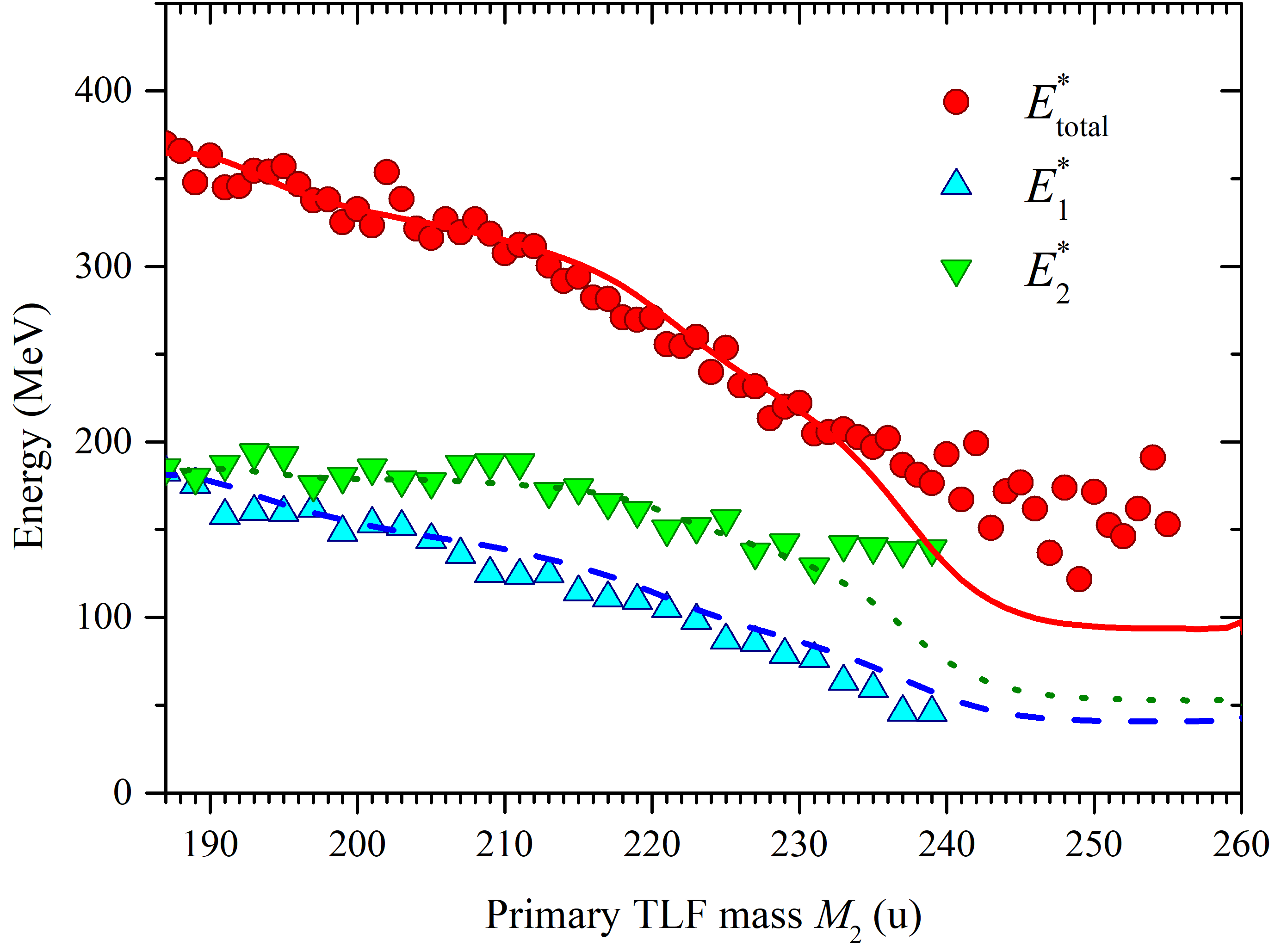 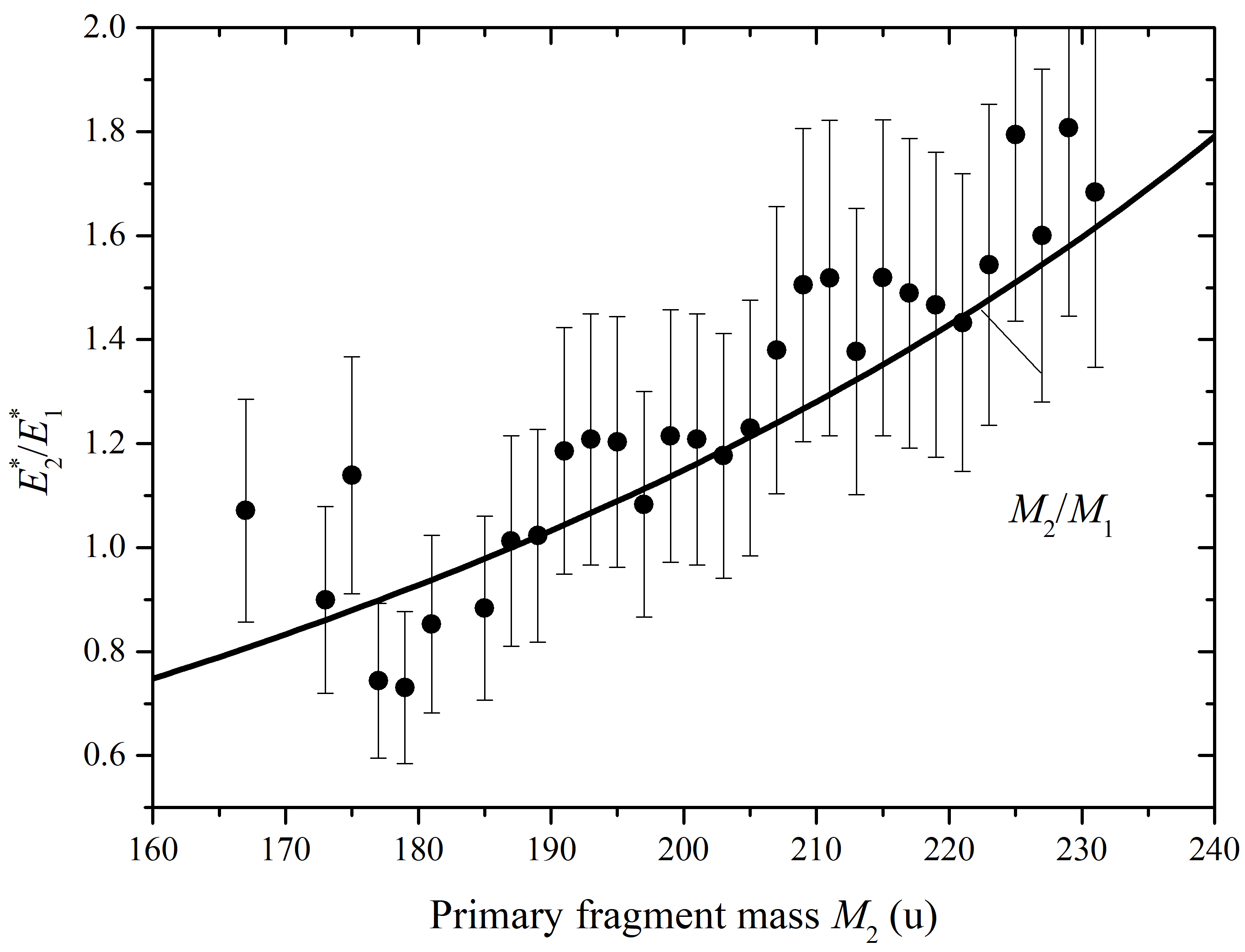 Последовательное деление U-подобных фрагментов многонуклонных передач
PLF: m1post, E1post, V1, 1, 1
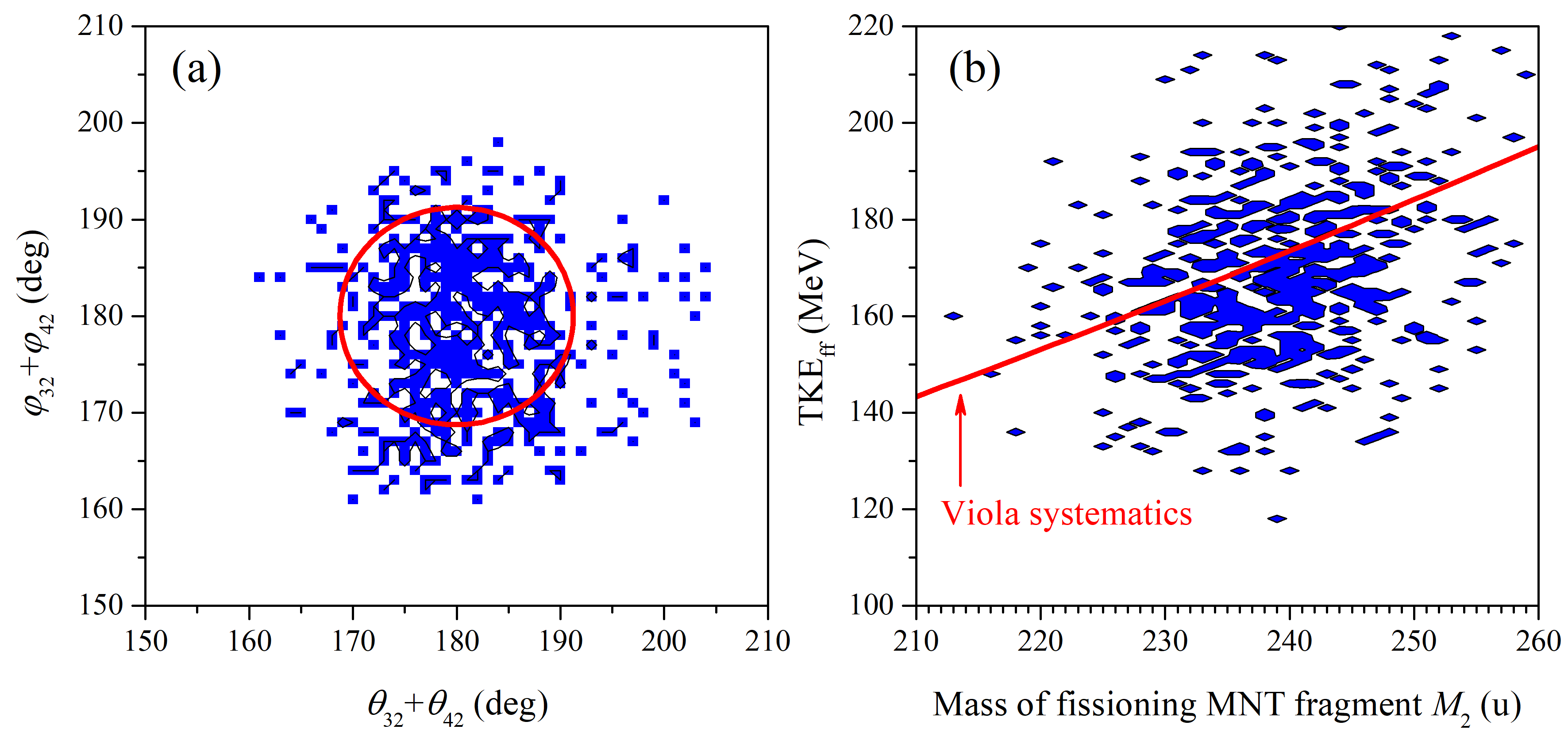 FF1: m3post, E3post, V3, 3, 3
FF2: m4post, E4post, V4, 4, 4
Всего ~700 событий последовательного деления U-подобных фрагментов
Последовательное деление фрагментов многонуклонных передач
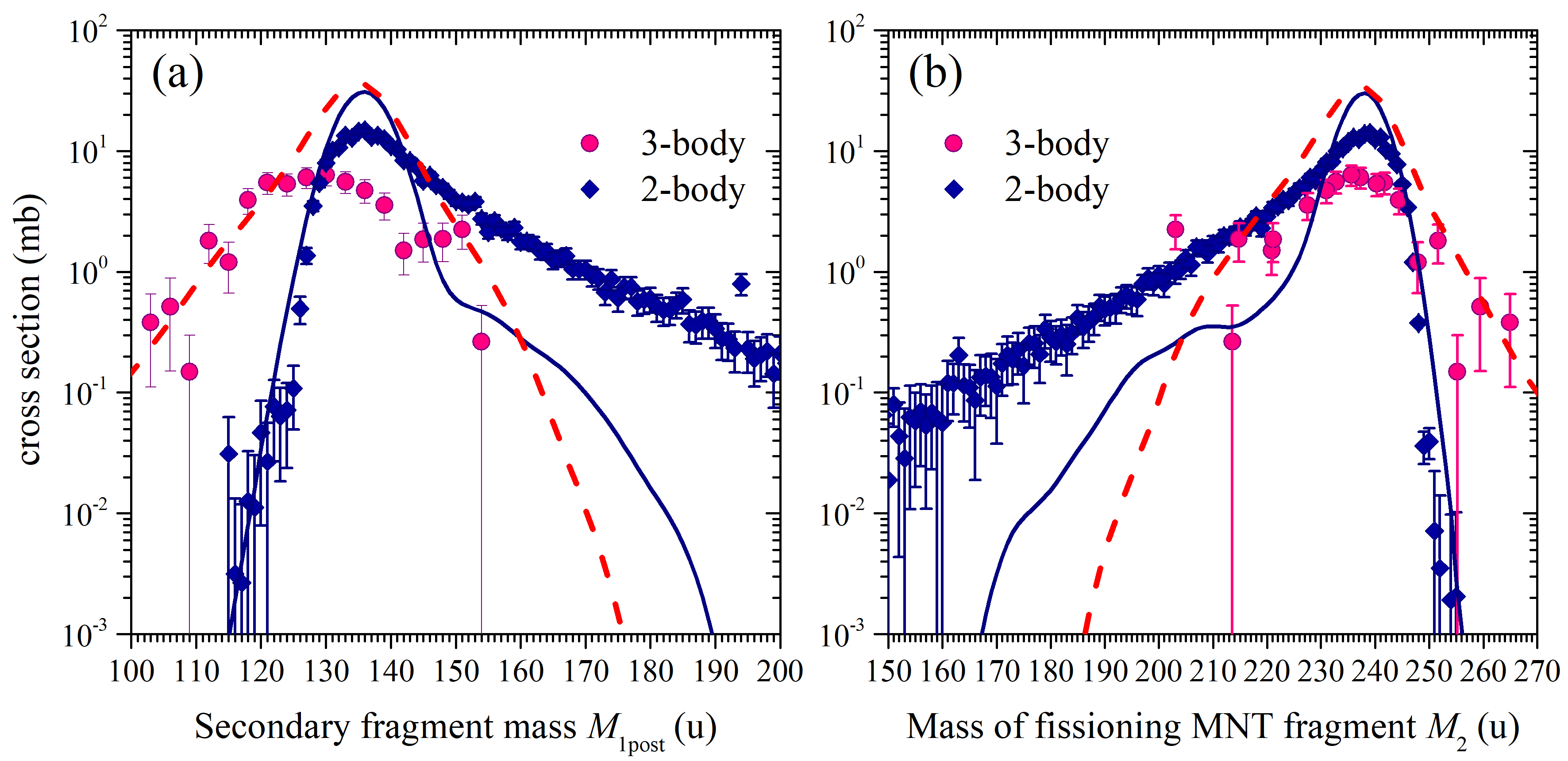 Xe-like
U-like
3 body events: PLF + both fission fragments of excited TLF
2 body events: PLF + survived TLF
Реакции образования тяжелых и сверхтяжелых ядер
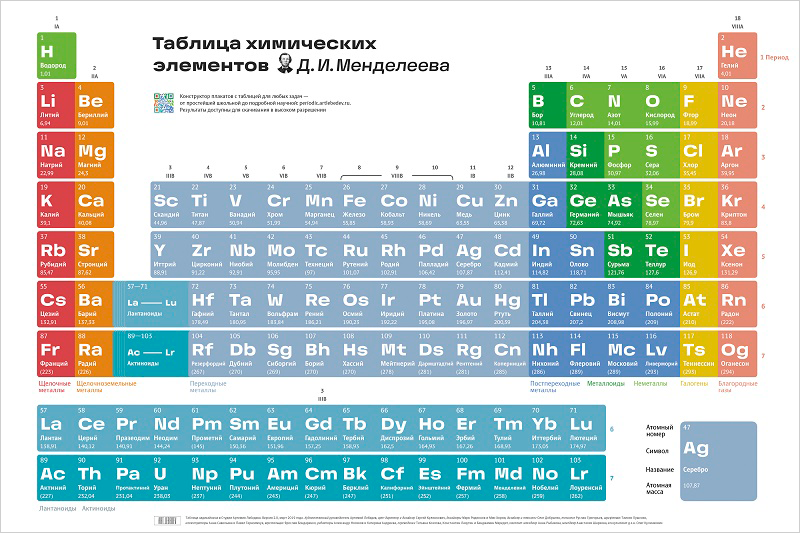 E. M. Kozulin et al., Detailed study of multinucleon transfer features in the 136Xe+238U reaction,
Phys. Rev C, отправлено в редакцию
Холодное слияние магических ядер 44,48Ca + 204,206Pb
Реакции с ионами Ca
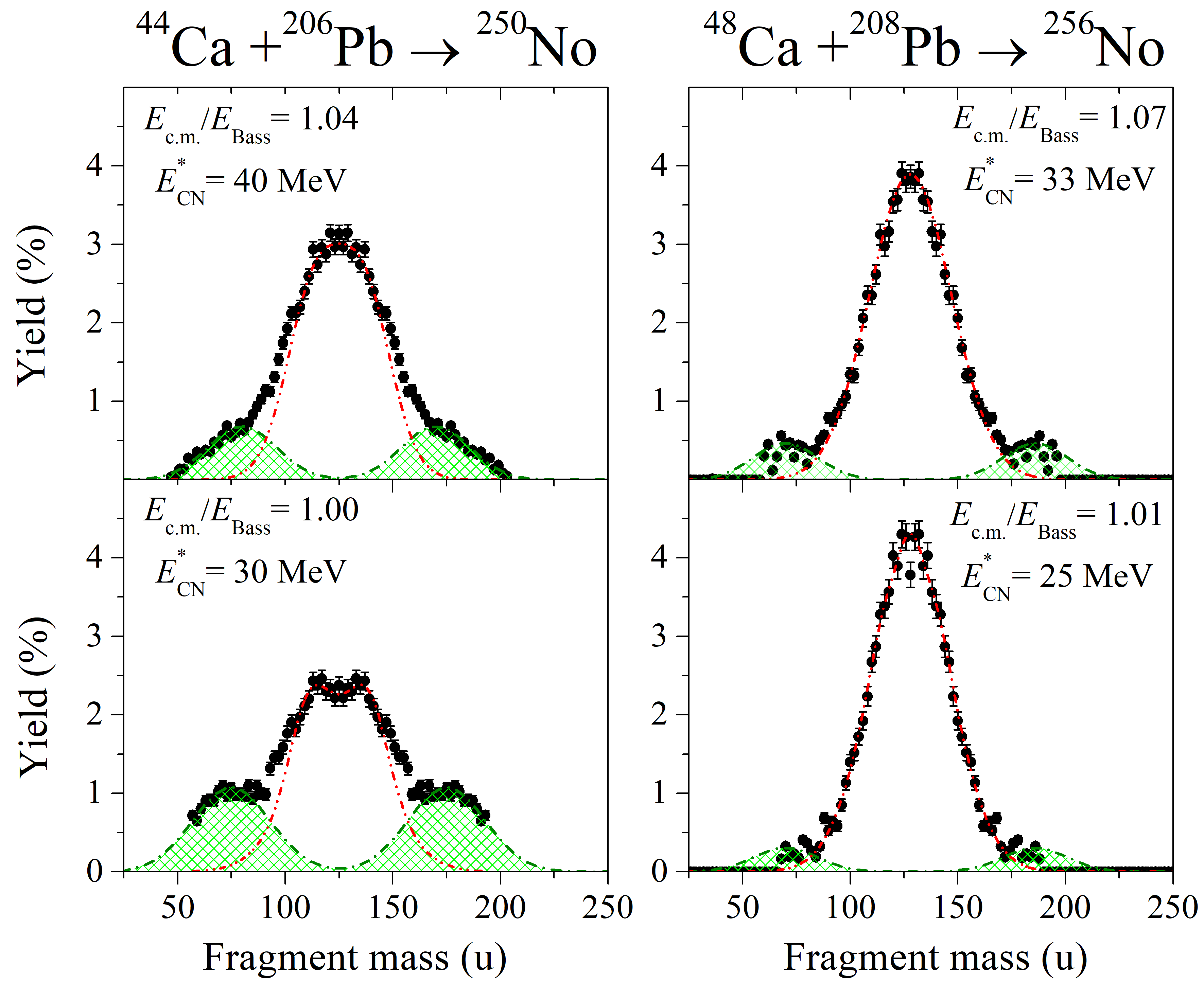 Реакции с ионами 48Ca
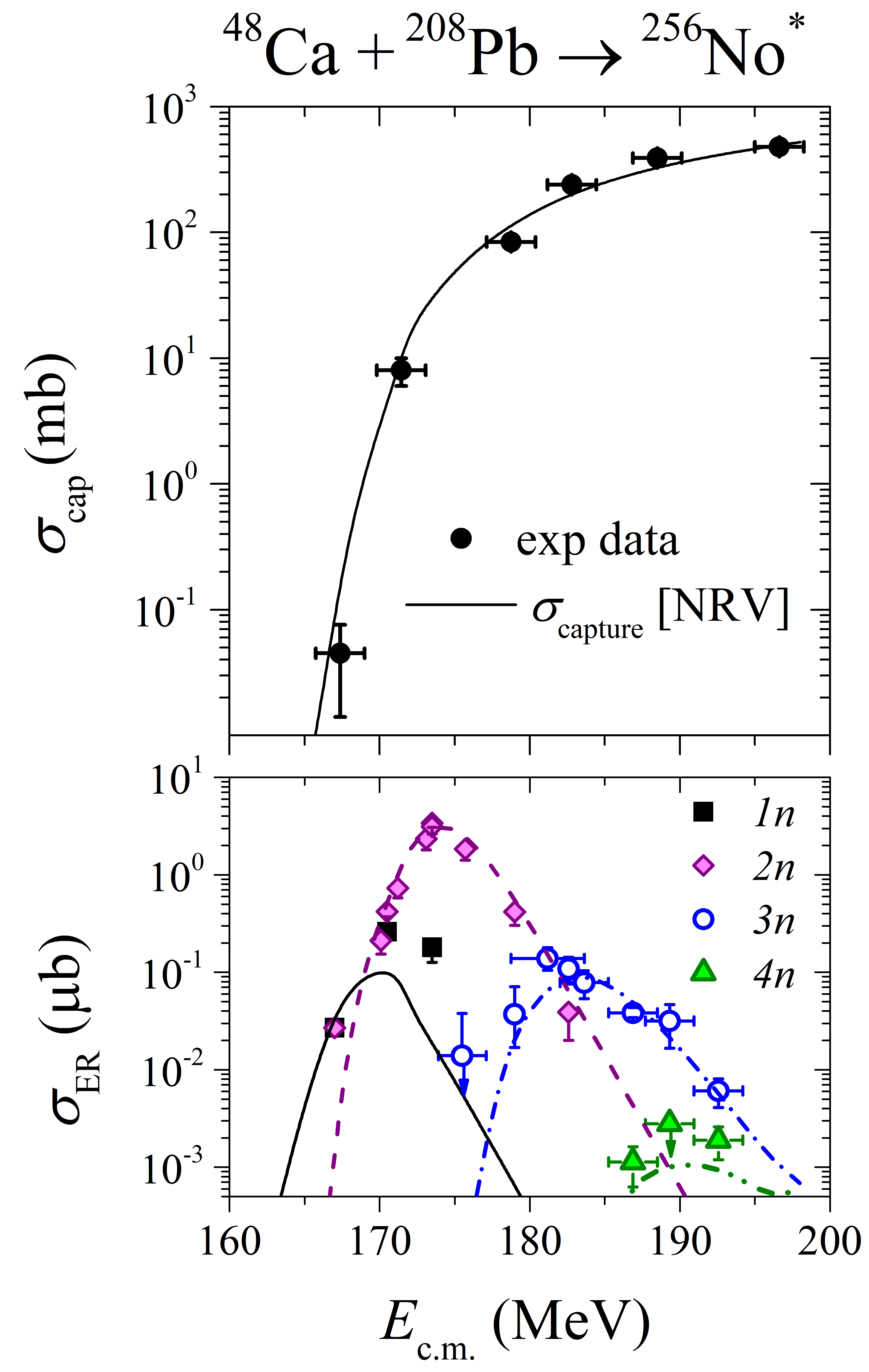 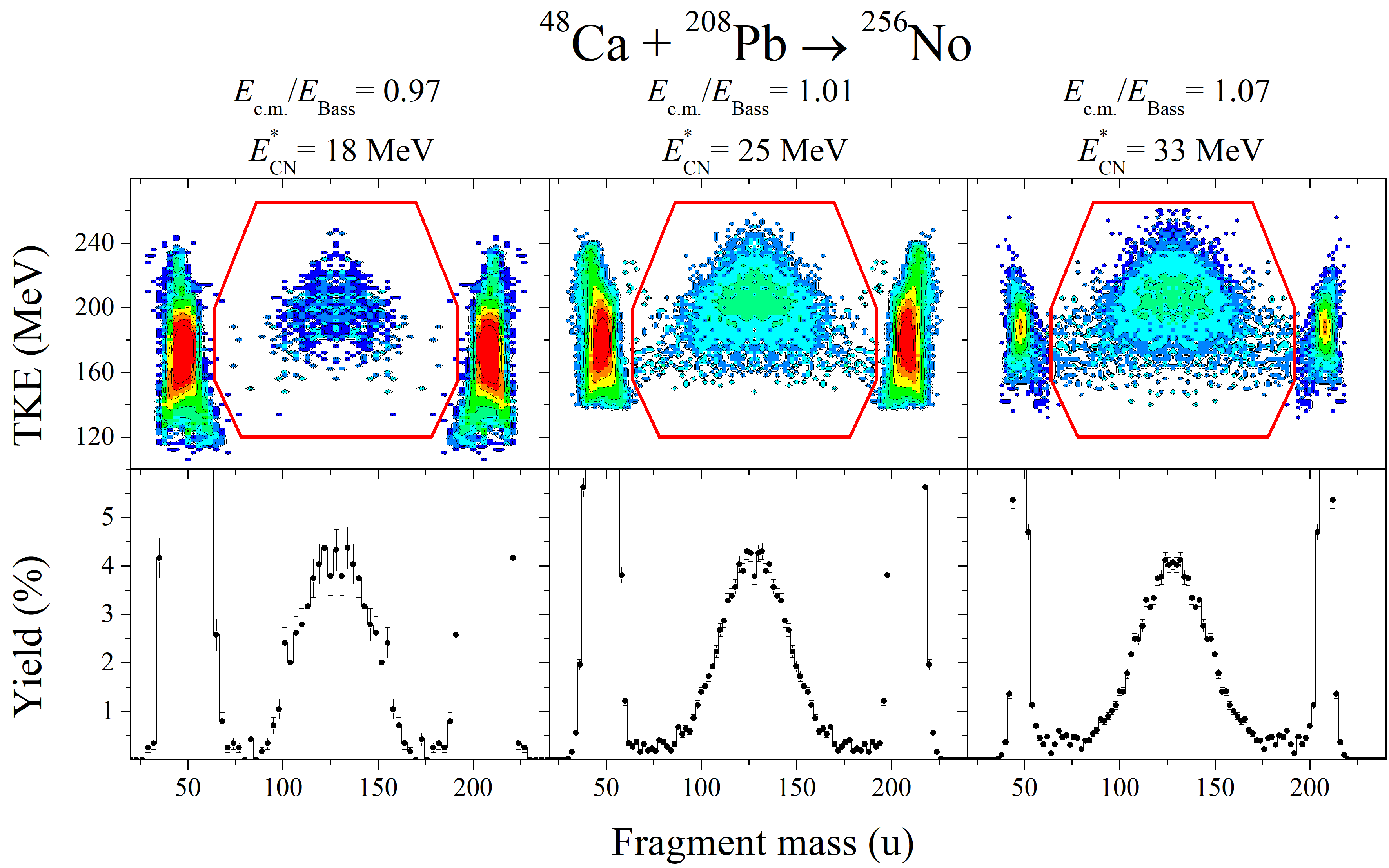 Планы
Измерения 40,48Ca+208Pb при энергиях ниже кулоновского барьера   (Elab < 217 МэВ). Энергия возбуждения составного ядра сравнима с энергией связи нейтрона (7-8 МэВ).
Измерения 6He (Elab=150 МэВ) + 4He → 4He + 6He
n
Общелабораторный семинар 
03 октября 2023 года, Конференц-зал ЛЯР, Дубна
6He
α
4He
α
n
НЕЙТРОННО-ИЗБЫТОЧНЫЕ ЯДРА
Структуры и превращения 

Ю.Ц. ОГАНЕСЯН
α
Рассеяние 6He 
на задние 
углы
6He(4He, 6He)4He
ri
n
α
чудесный
миг!
α
4He-target
6He
n
Неупругое рассеяние с передачей 2х нейтронов:
n
α
6He - projectiles
n
Легкие нейтронно-избыточные ядра (планы)
Планы
Измерения 40Ca+208Pb при энергиях ниже кулоновского барьера   (Elab < 217 МэВ). Энергия возбуждения составного ядра сравнима с энергией связи нейтрона (7-8 МэВ).


Измерения 6He (Elab=150 МэВ) + 4He → 4He + 6He
Обработка данных и анализ реакции многонуклонных передач 209Bi + 238U
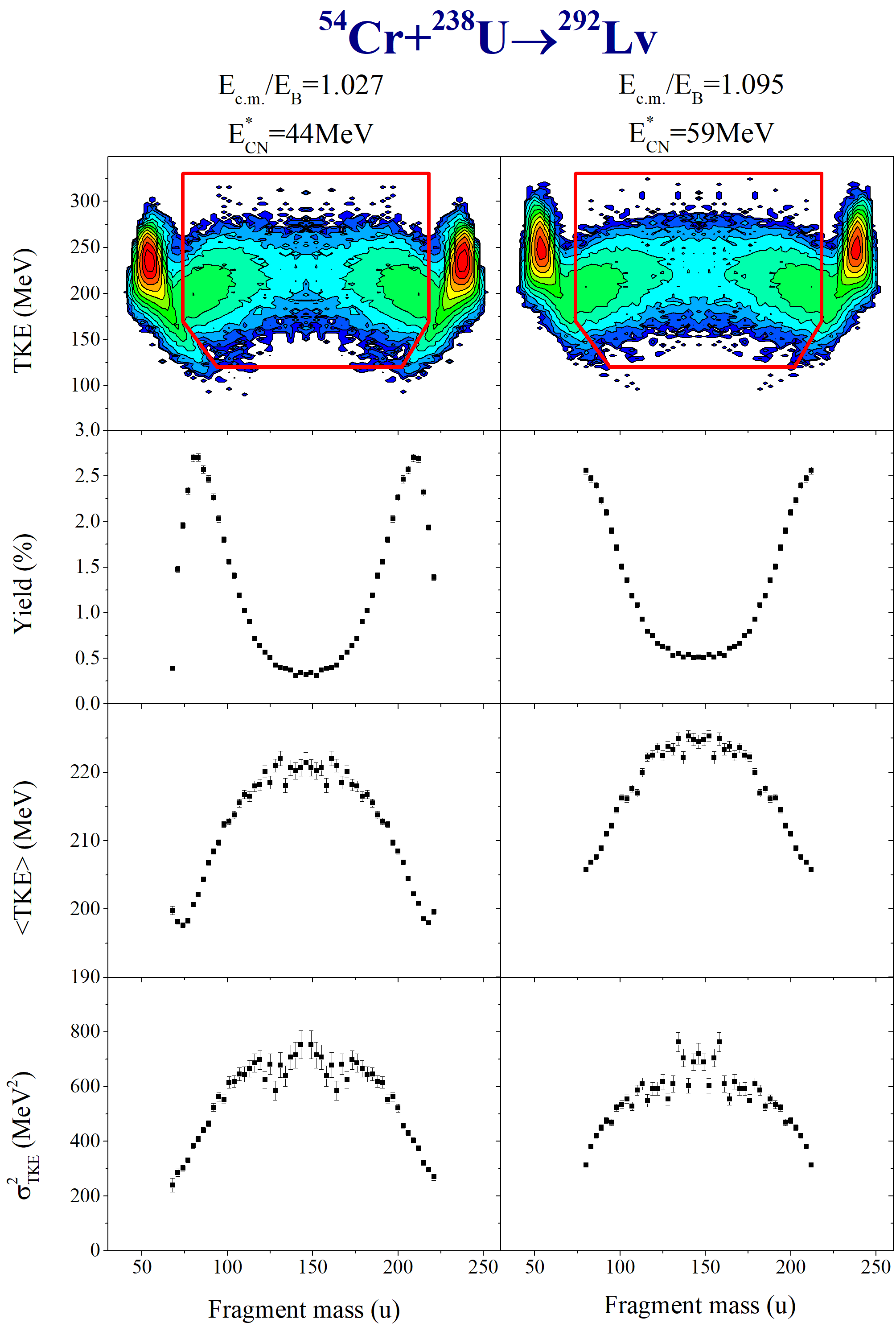 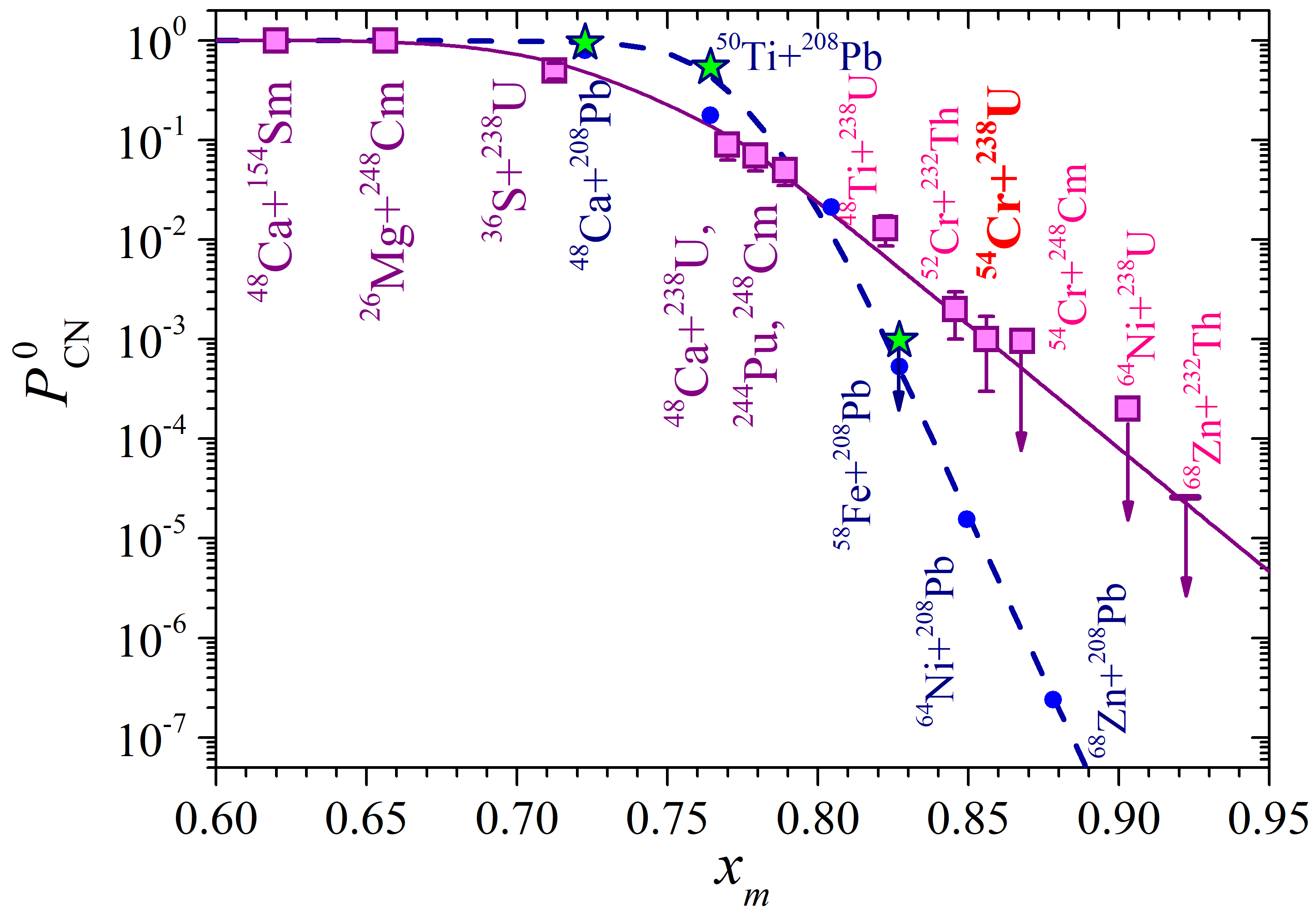